Nicholas Oldland
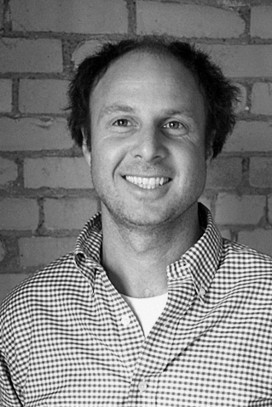 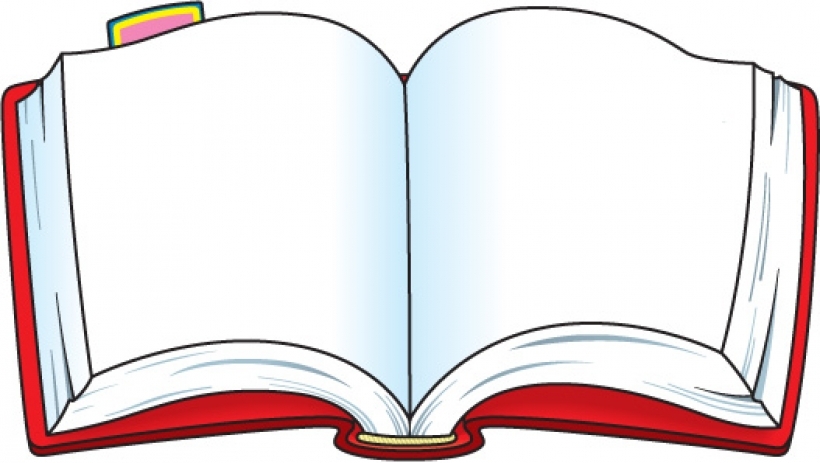 We have read three of Nicholas Oldland’s books.
Can you remember what they are called?

What are their titles?
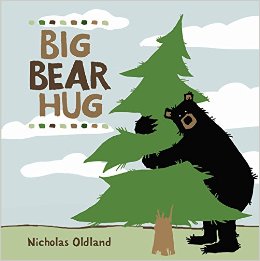 Big Bear Hug 
By
Nicholas Oldland
Making the Moose Out of Life
By
Nicholas Oldland
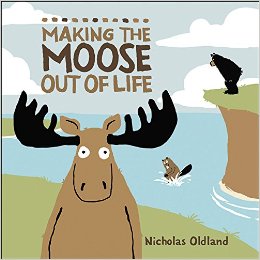 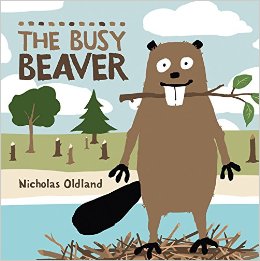 The Busy Beaver
By
Nicholas Oldland
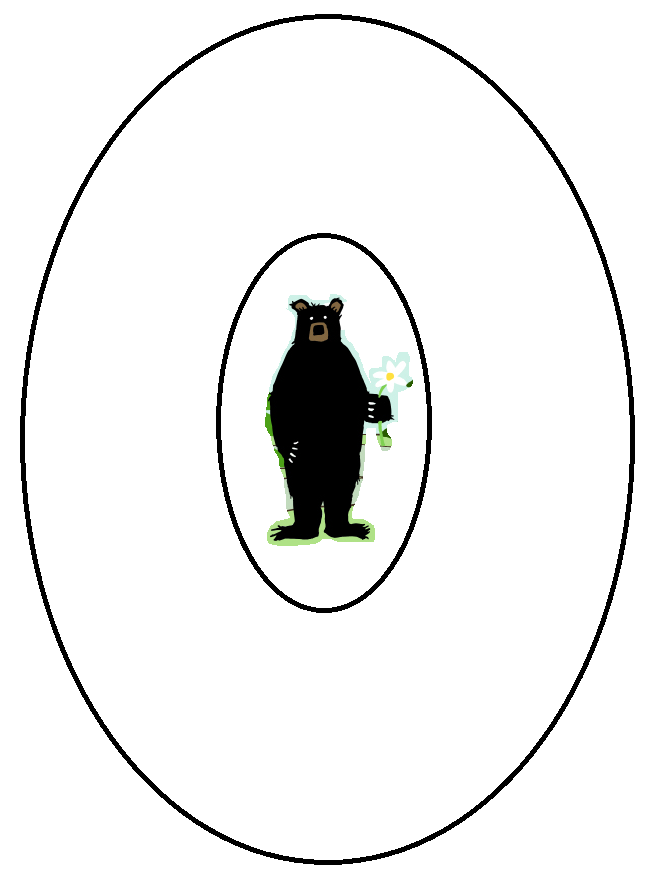 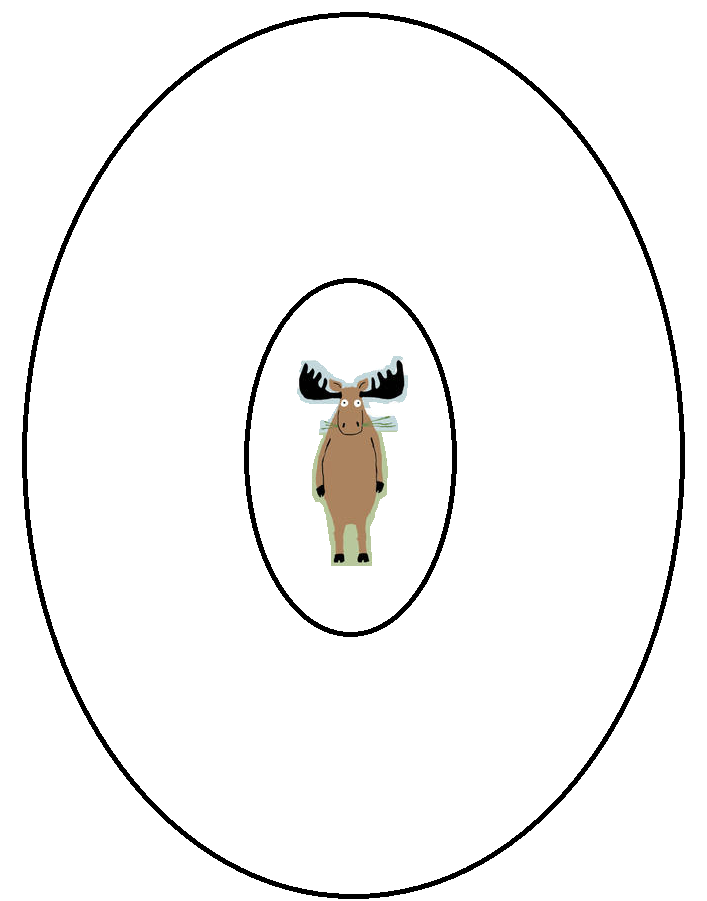 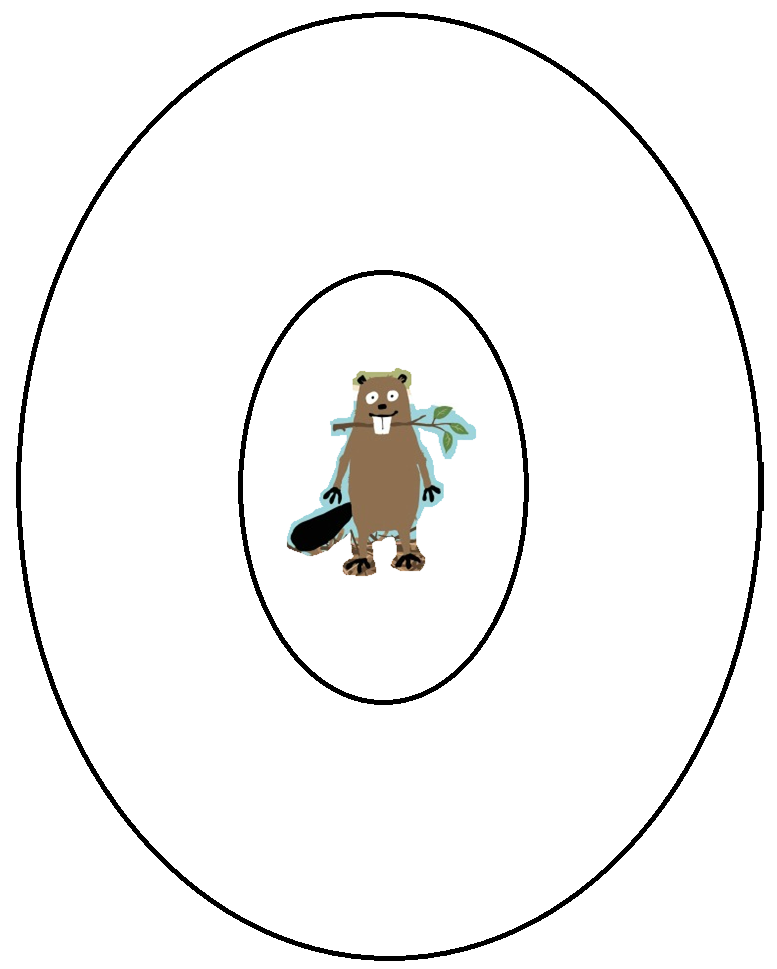